Transform Your popcorn sales
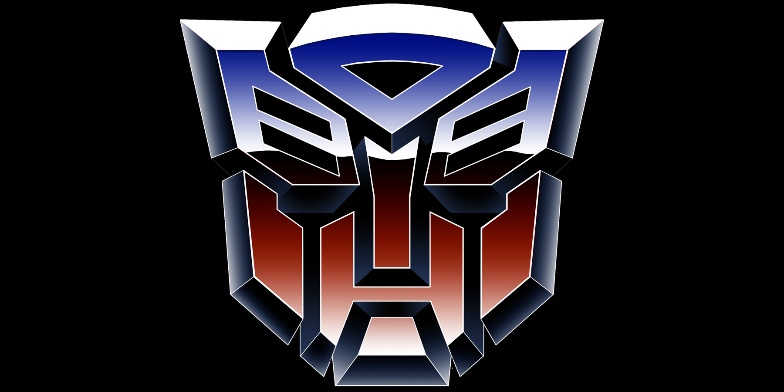 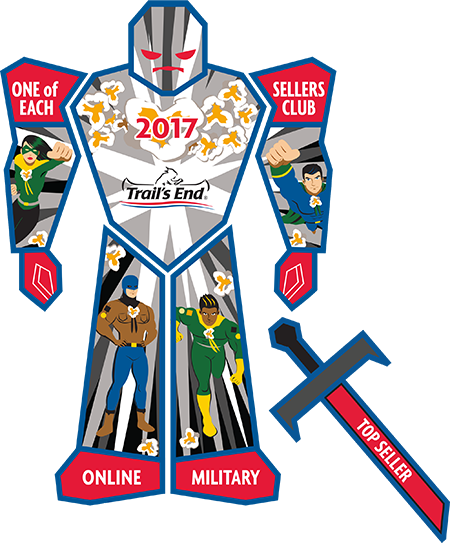 Earn All 8 to create Megacorn!
2017 popcorn Kernel meetingSeptember  9, 2017
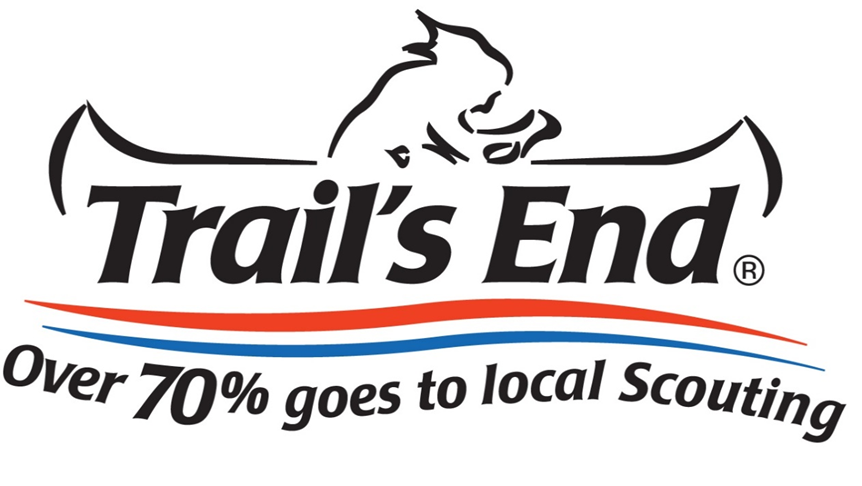 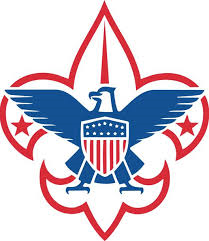 The How & the Why
Tonight we are going to show you how to sell popcorn and why it matters
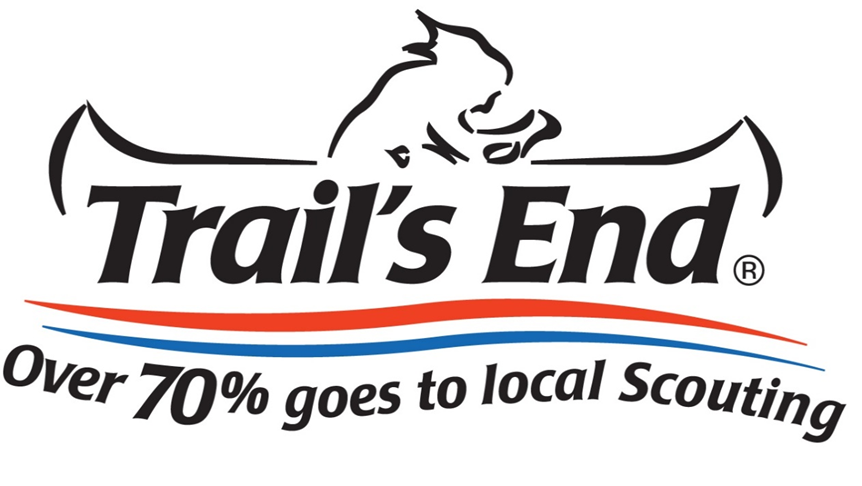 Why is our Unit selling popcorn?
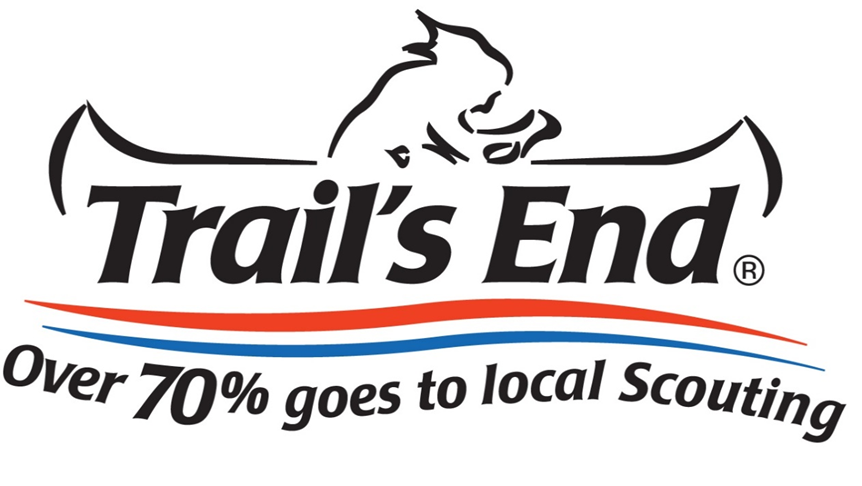 Popcorn = Program
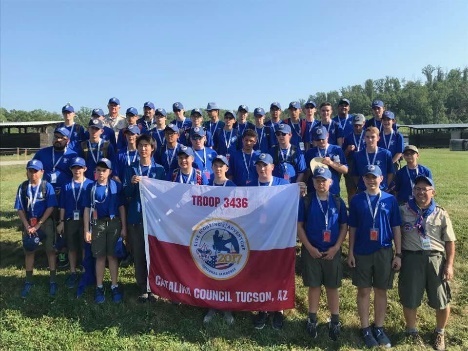 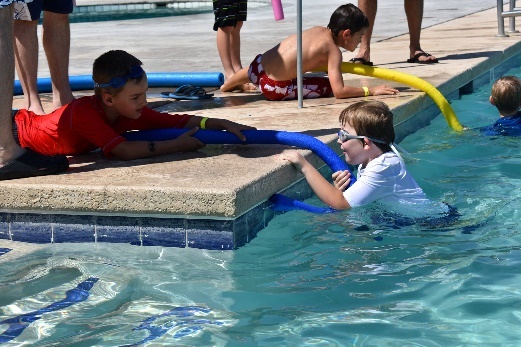 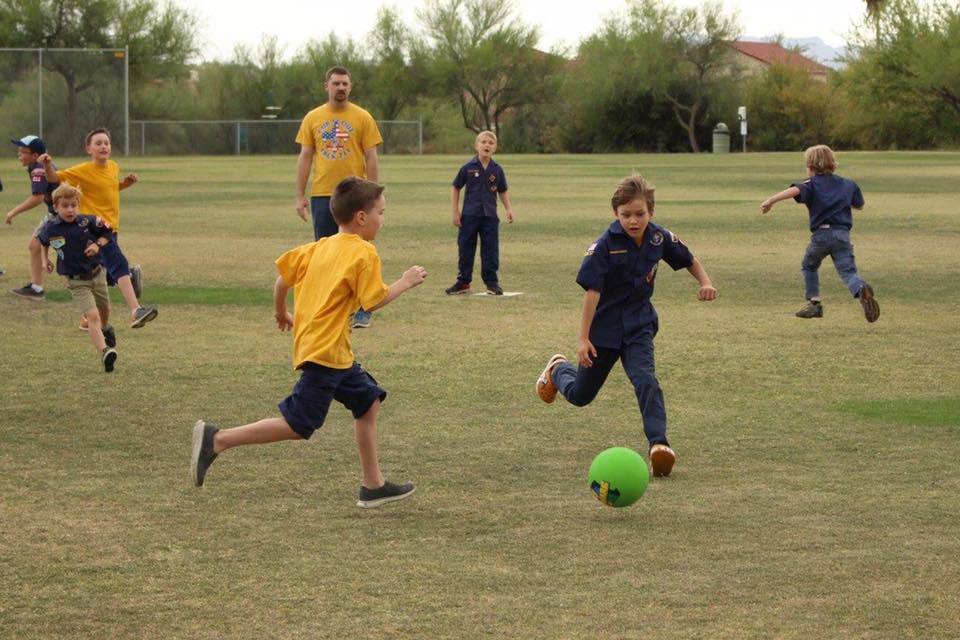 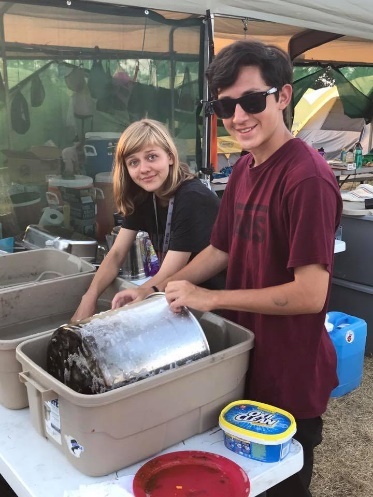 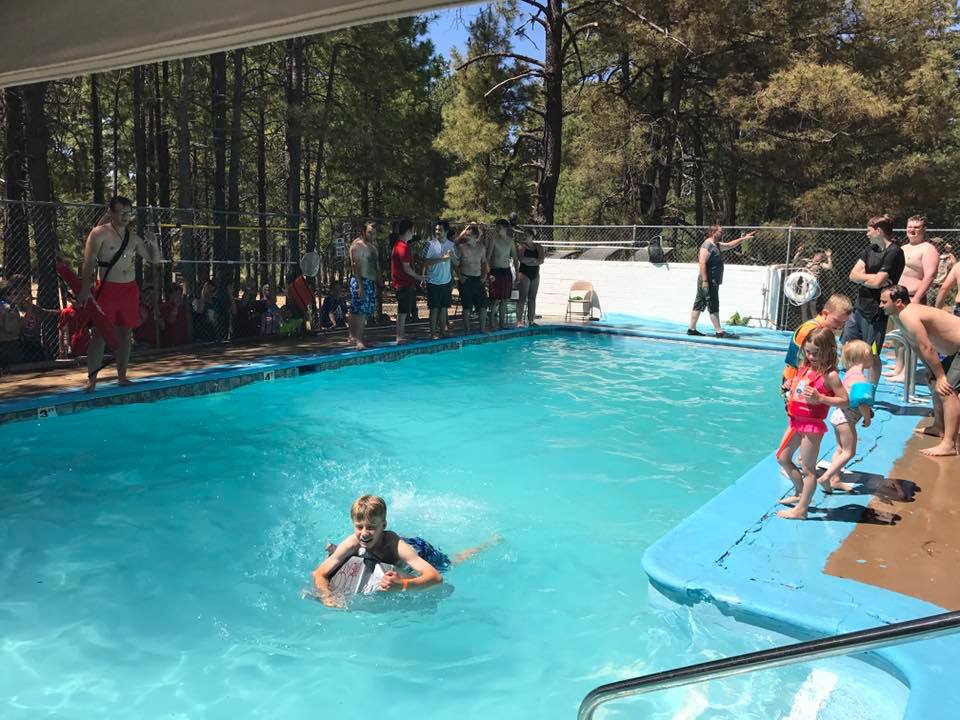 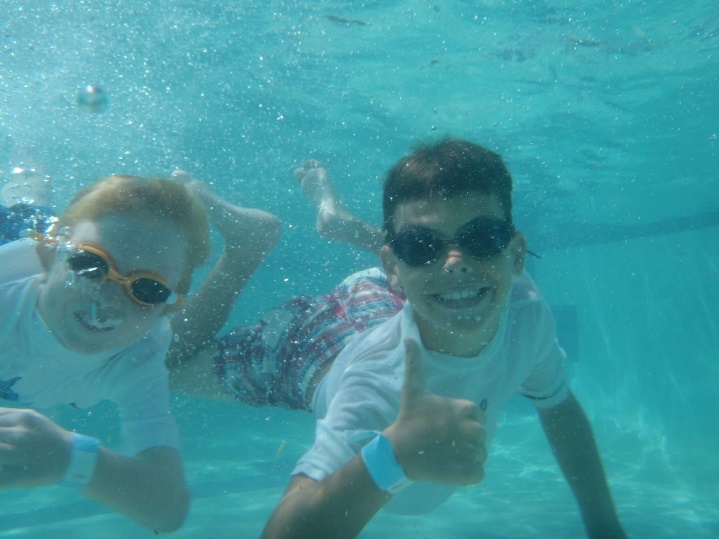 Program costs money
We have to raise the money needed to fund our 2017-18 scouting program
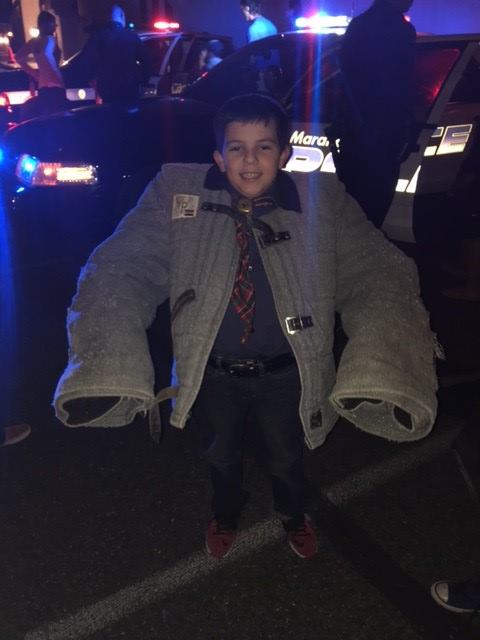 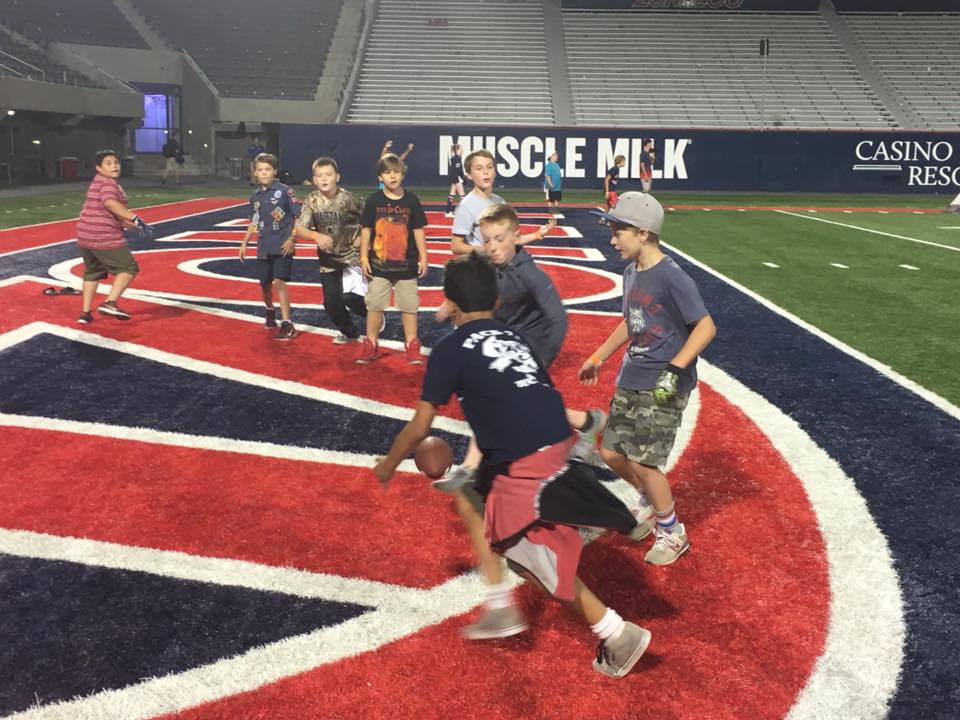 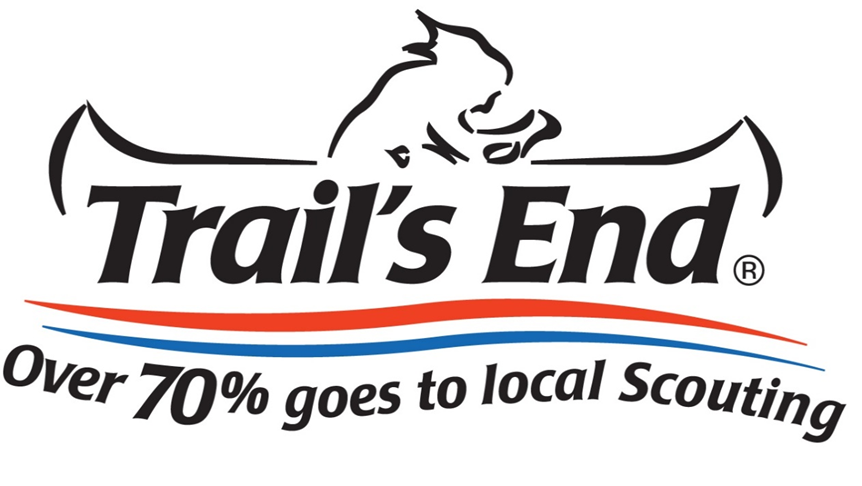 Prizes!
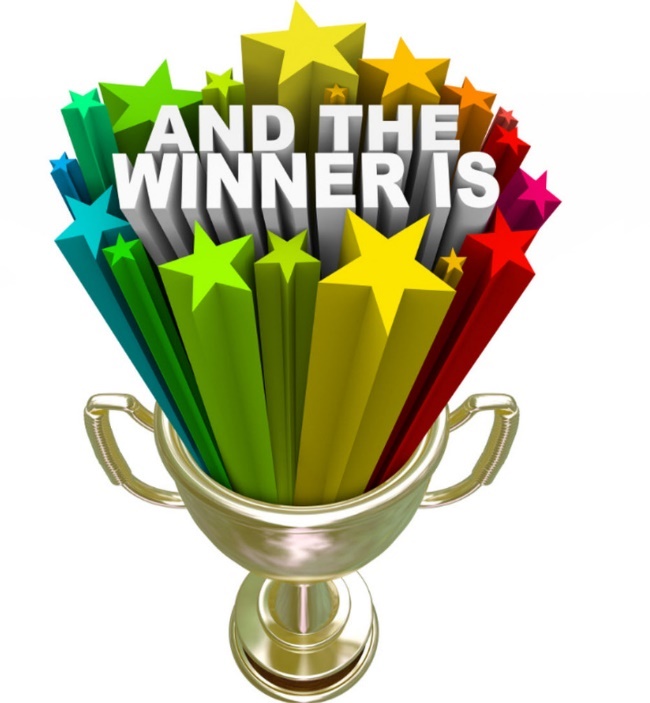 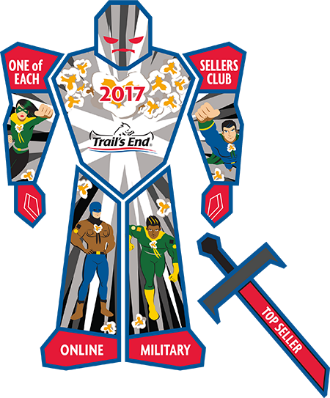 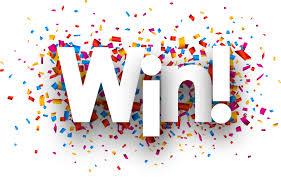 Our unit’S 2017-18 program
parents: what’s in it for you!
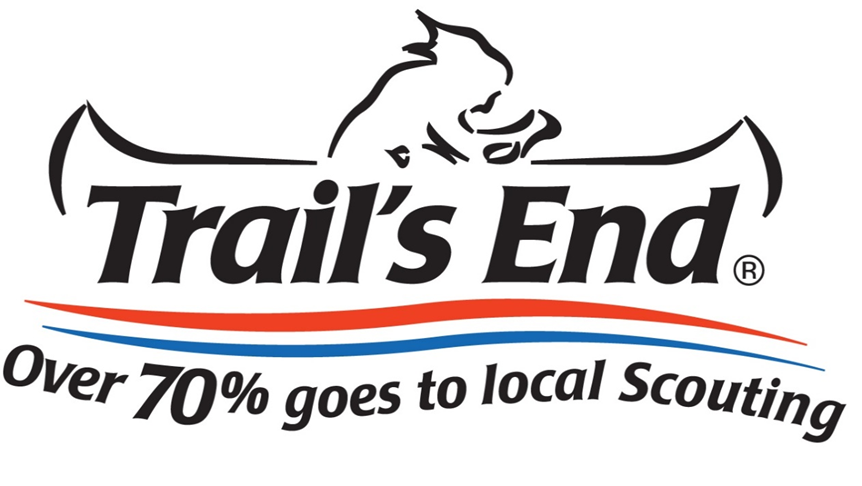 Handout
Our upcoming program and the cost$
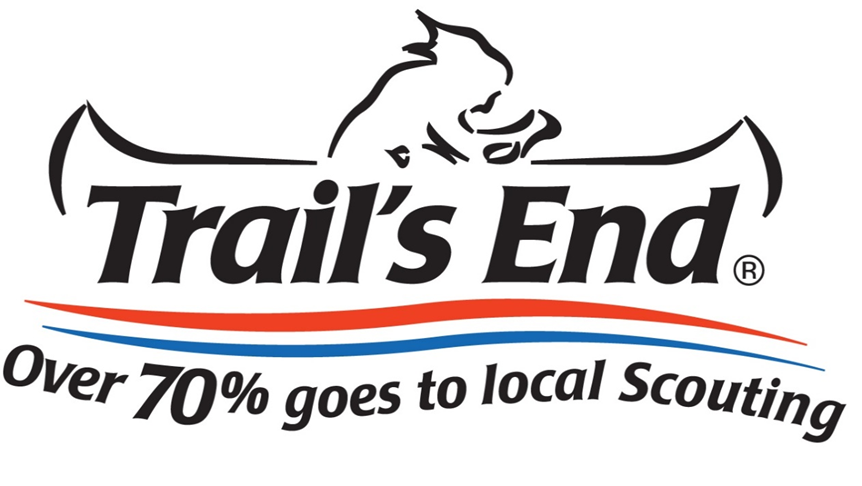 Why your Scout should participate in popcorn  sales?
He learns to “earn his own way”
Quality program for the entire unit
No out-of-pocket expense for parents!
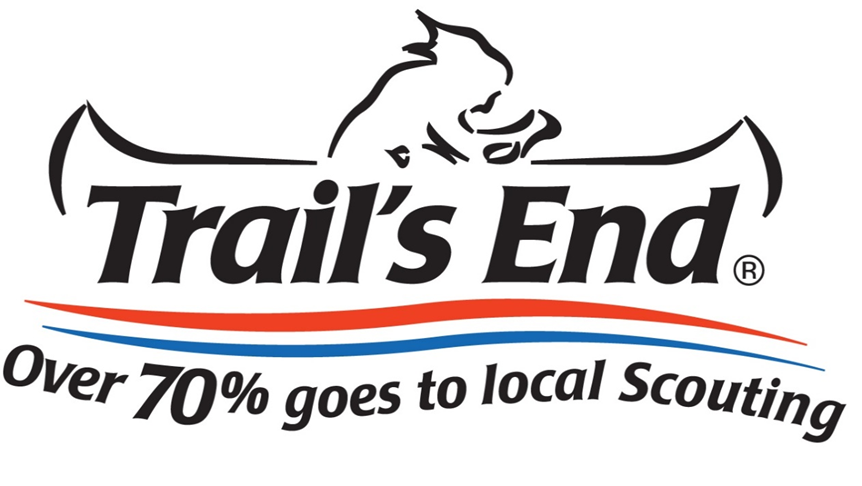 Lets do some math!20 Scouts:unit goal- $10,000per-scout goal- $500
hit this – then your son’s scouting is free for the year!
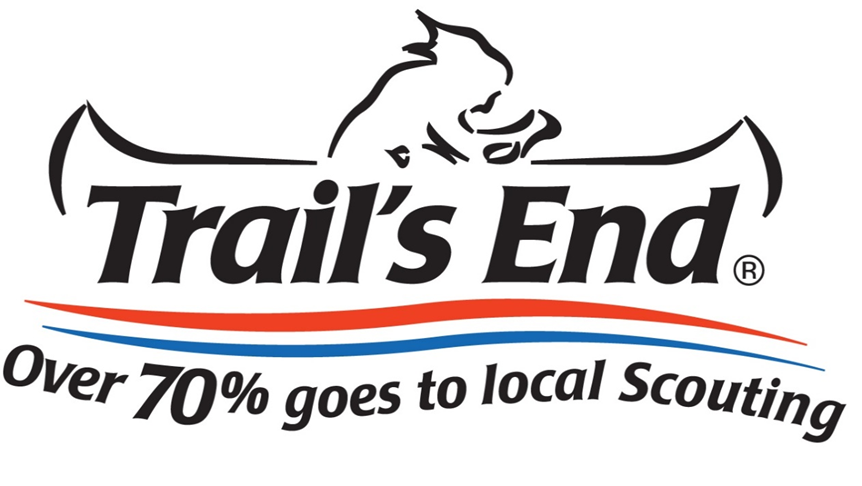 Prizes!
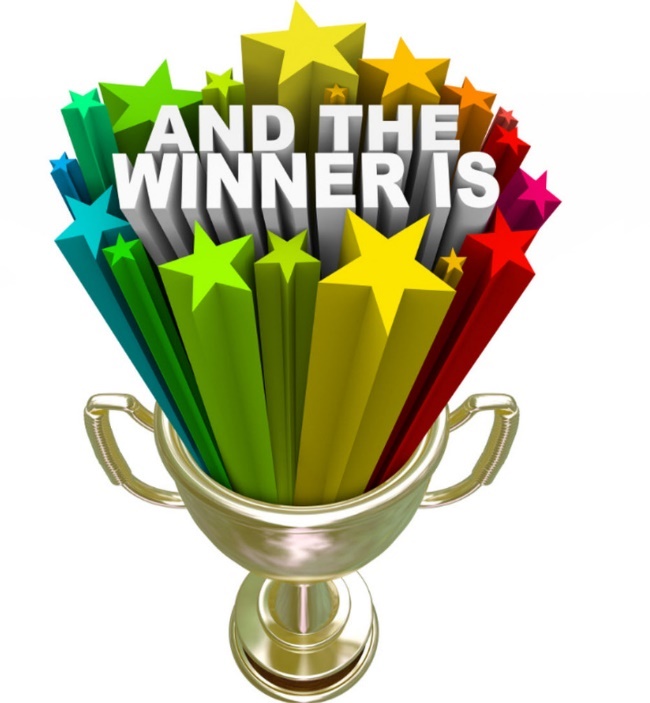 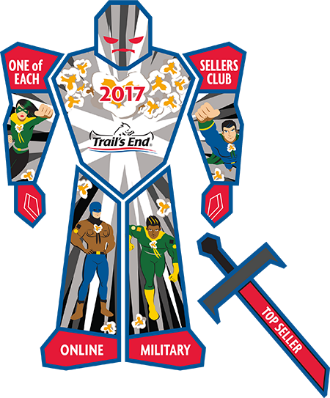 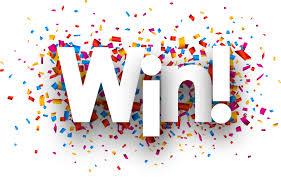 How are we going to sell popcorn?
A few things to ensure selling success…
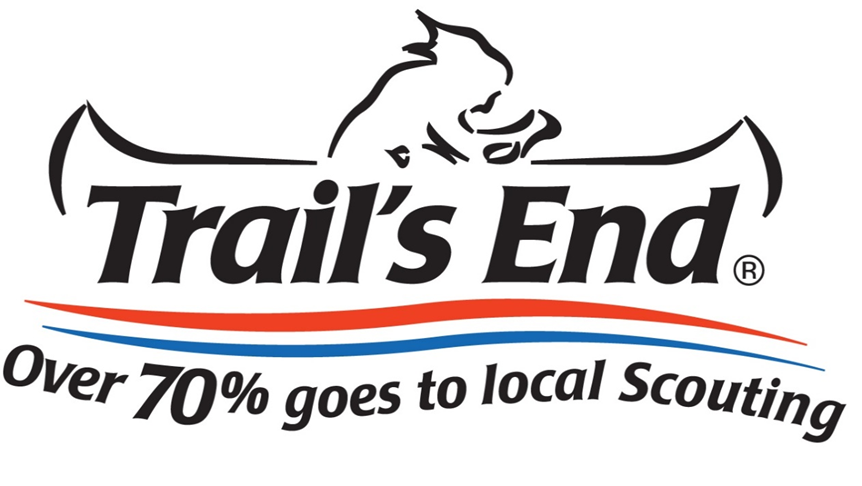 Scout Salesmanship
We have to take the proper approach
Let’s role-play!
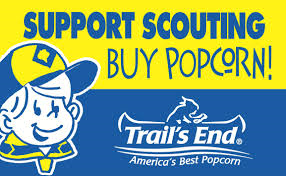 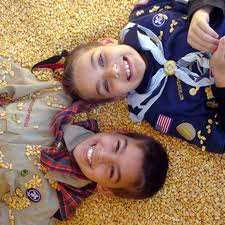 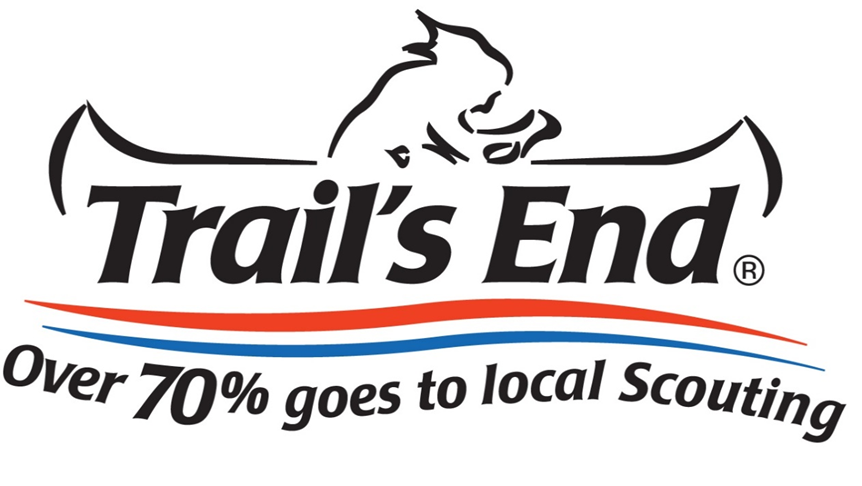 Scout Salesmanship
Do not say “do you want to buy some popcorn?” right at the start
That gives the customer an easy way to say “no!”
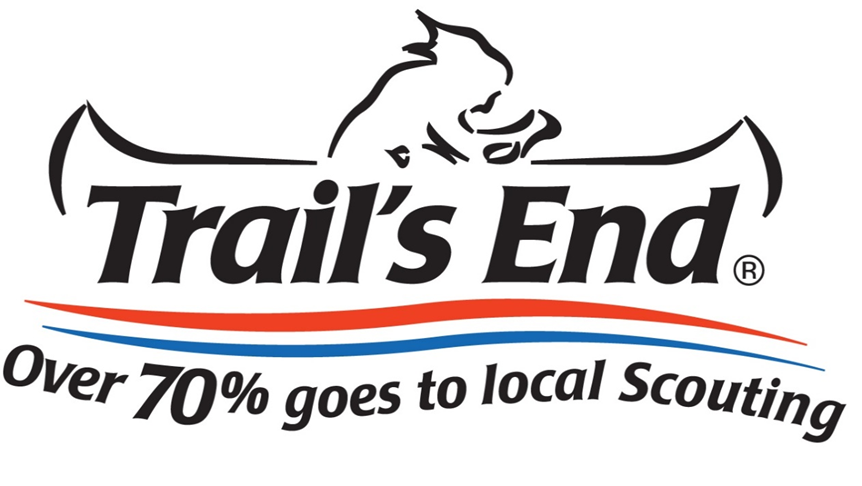 Scout Salesmanship
Instead, try this approach….
Hi!  My name is ____.
We’re trying to fund our way to Cub camp by selling popcorn. 
Will you help me?
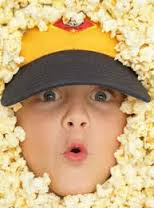 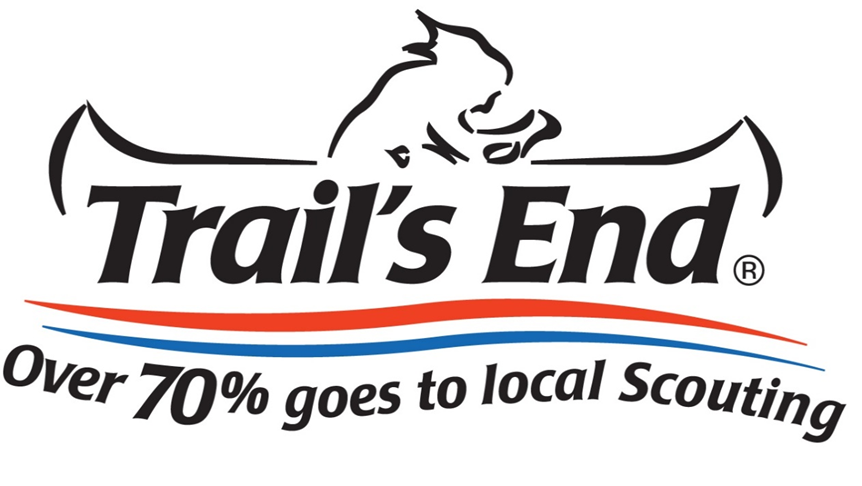 Prizes!
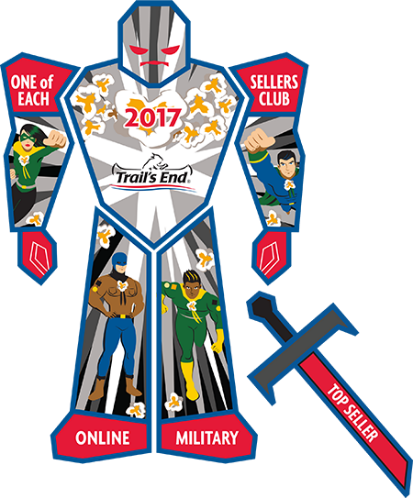 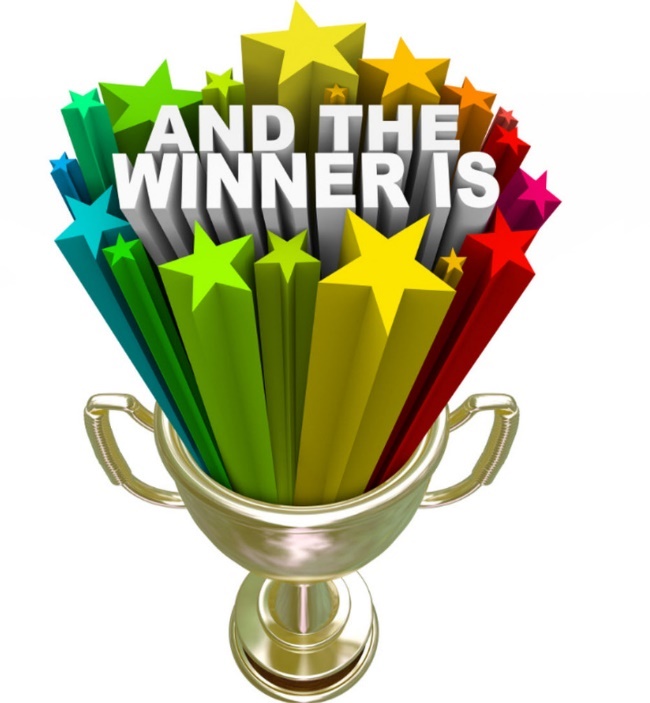 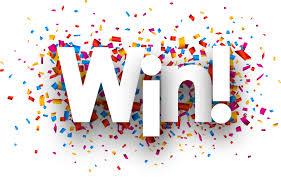 How = where to sell
Store front – show n sell
Door-to-door in your neighborhood 
Parents’ office / workplace
Businesses in your area
Online at www.trails-end.com
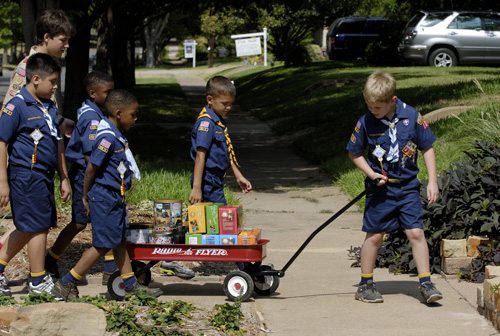 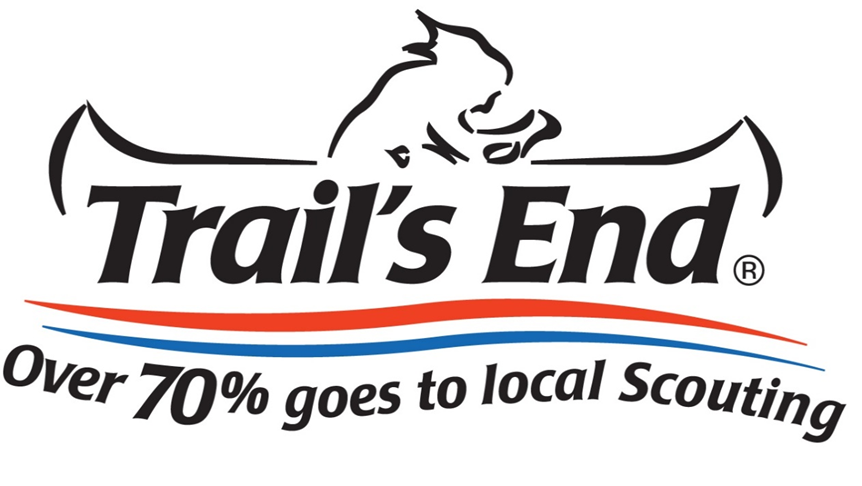 Who likes prizes?
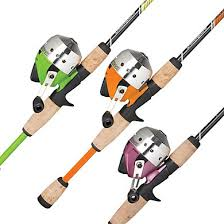 Council-sponsored prize program 
Goal-based extra incentives
Additional unit incentives
Trail’s end scholarship
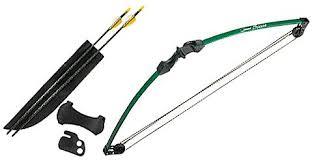 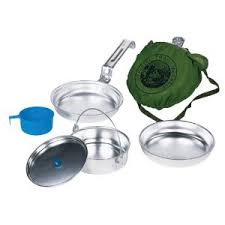 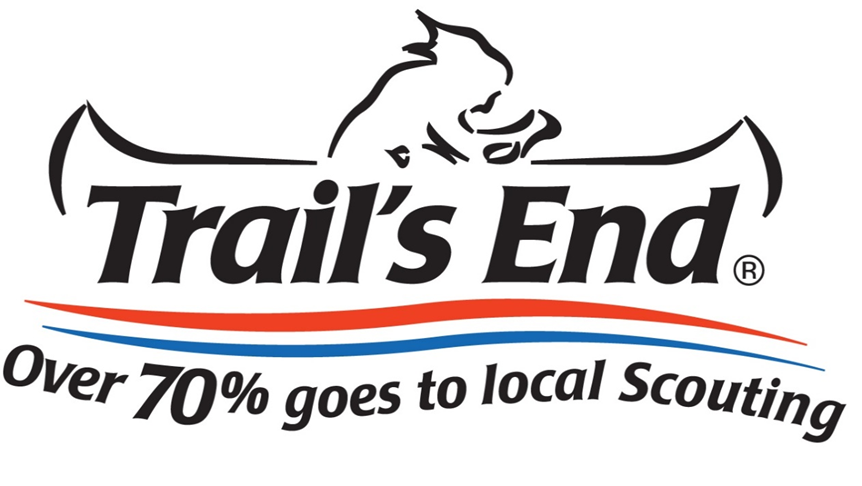 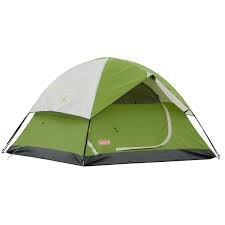 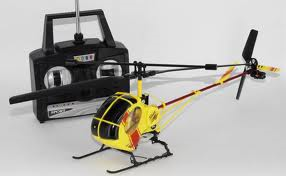 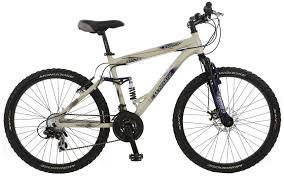 Nuts & bolts of our sale
Campaign Dates
Commissions
Turn in orders and product pick-up
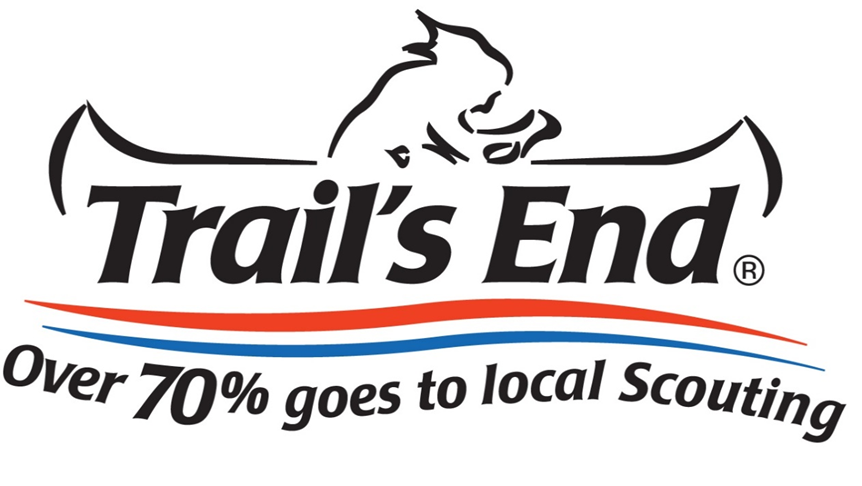 Prizes!
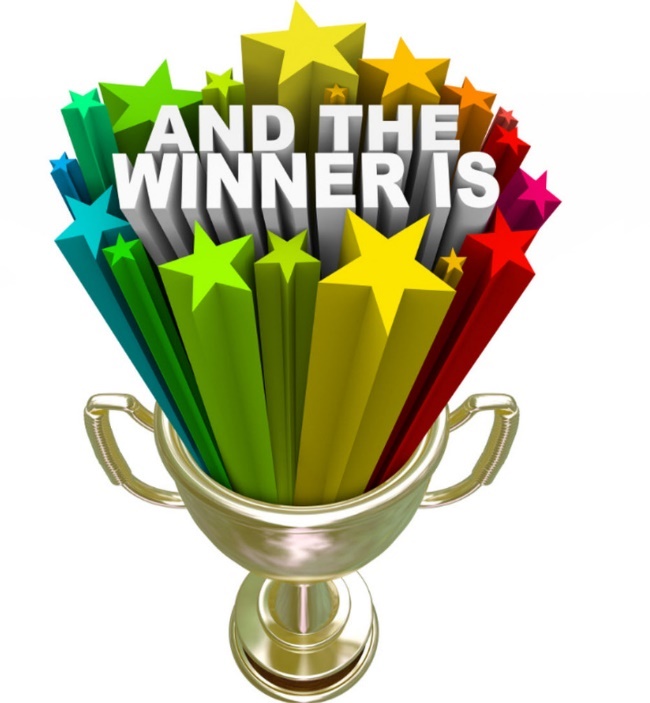 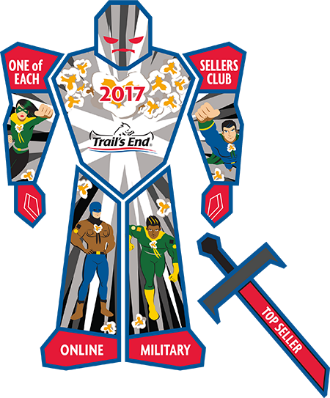 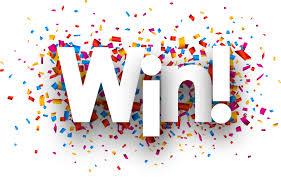 Have fun & good luck this fall!
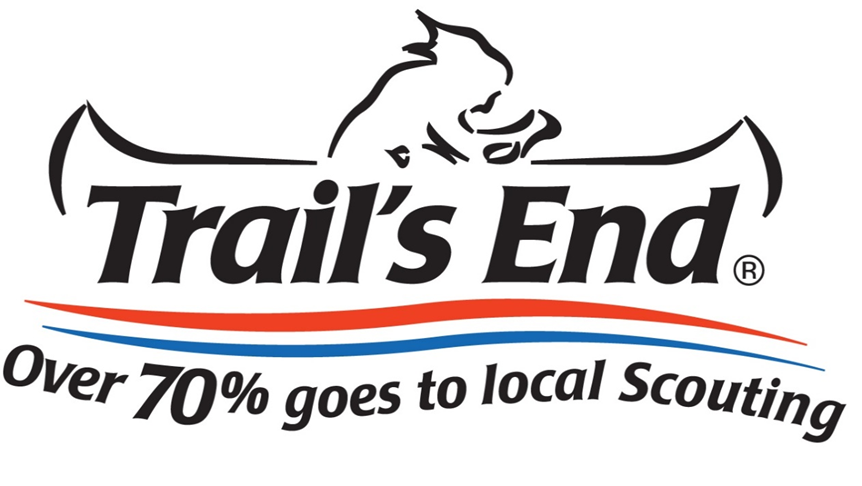